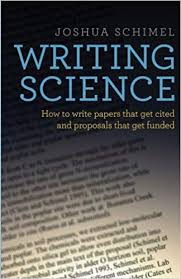 Writing Science:Condensing
Why should you have to condense your scientific writing?
Brevity is the soul of wit – William Shakespeare
The Project Description may not exceed 15 pages – NSF Grant Proposal Guide
Principles for condensing scientific writing
”Prune the big branches, then shake out the leaves”

Make a consistent story arc to prevent excessive transitions

Every word should add information
Overarching ways to condense writing
Redundancy: If a sentence, or multiple sentences, convey the same idea through multiple words, those words or sentences can be reduced.
Obvious: If it is well-known in the field or self-explanatory it’s not worth saying.
Modifiers: Use nouns and verbs, not adjectives and adverbs. “Don’t replace substance with hype.”
Metadiscourse: Get rid of things like, “We found that...”, ”In this study…”, and “These data may indicate...”
Verbosity: Don’t ramble. Make clear, definitive statements.
Case study: A review abstract
[Speaker Notes: Redundancy)Couldn’t identify redundancy.
Obvious) Obvious -> Skip describing the rationalle for RNA localization on third line.
Adjectives and adverbs) Is highly necessary in first sentence? Extraordinary in 3rd line. 
Metadiscourse) Couldn’t see any
Verbosity) By nature of the abstract didn’t see any.]